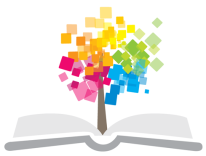 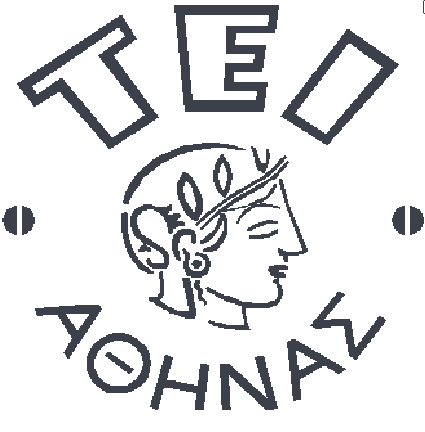 Ανοικτά Ακαδημαϊκά Μαθήματα στο ΤΕΙ Αθήνας
Τεχνικές Λήψης Βιολογικών Υλικών (Θ)
Ενότητα 13 : Σπέρμα – Κολποτραχηλικό υγρό

Αναστάσιος Κριεμπάρδης
Τμήμα Ιατρικών Εργαστηρίων
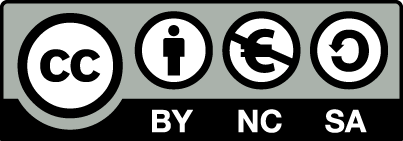 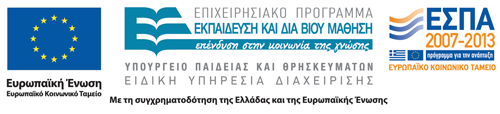 Συλλογή σπέρματος 1/3
Πρέπει να γίνεται με συγκεκριμένους κανόνες.
Η βασική ανάλυση σπέρματος, σπερμοδιάγραμμα, ελέγχει αν υπάρχει υπογονιμότητα.
1
Προετοιμασία ασθενή 1/2
Προτιμάται η συλλογή του δείγματος να γίνεται πρωί. Εξασφαλίζονται έτσι συγκρίσιμα αποτέλεσμα στην περίπτωση επανελέγχου γιατί οι ανδρικές ορμόνες, με την επίδραση των οποίων παράγεται το σπέρμα, δεν παράγονται ομοιόμορφα καθ’όλη την διάρκεια της ημέρας.
Αποχή από κάθε σεξουαλική επαφή και εκσπερμάτιση για 2 – 9 ημέρες. Δύο ημέρες απαιτούνται για την αναγέννηση των σπερματοζωαρίων και εννιά ημέρες είναι ο μέγιστος χρόνος διατήρησης καλής ποιότητας σπέρματος. 
Στενότερο όριο αποχής, 3–4 ημέρες για να είναι τα αποτελέσματα συγκρίσιμα σε περίπτωση επαναλέγχου.
2
Προετοιμασία ασθενή 2/2
Συχνές σεξουαλικές επαφές διατηρούν το αναπαραγωγικό σύστημα σε φυσιολογική κατάσταση.
Συνιστάται ο εξεταζόμενος να έχει πριν την ενδεδειγμένη αποχή τακτικές σεξουαλικές επαφές για όσο το δυνατόν μεγαλύτερο χρονικό διάστημα.
3
Συλλογή σπέρματος 2/3
Σκεύη: Αποστειρωμένο ουροδοχείο.
Χώρος: Ειδικός χώρος του εργαστηρίου (άνετος, καθαρός και διακριτικός) είτε ακόμα και στο σπίτι του εξεταζόμενου όπου το δείγμα μεταφέρεται γρήγορα στο εργαστήριο. 
Διαδικασία: Με προκλητή εκσπερμάτιση είτε με διακοπή της συνουσίας προ εκσπερματίσεως. Συλλέγεται ολόκληρη η ποσότητα του σπέρματος για μέτρηση του όγκου του.
4
Συλλογή σπέρματος 3/3
Αποφεύγονται οι μαλάξεις στο τέλος για να μην επιμολυνθεί το δείγμα από μικρόβια του δέρματος.
Το δείγμα να έχει προέλθει ύστερα από πολύ καλή στύση  ο χώρος σπερμοληψίας να είναι καθαρός, άνετος και να περιέχει οπτικό υλικό (Μερικοί άνδρες επιθυμούν την βοήθεια της συντρόφου τους).
Η λήψη με την χρήση προφυλακτικού απαγορεύεται επειδή περιέχει σπερματοκτόνες ουσίες. Υπάρχουν ειδικά προφυλακτικά χωρίς σπερματοκτόνα που πωλούνται στα φαρμακεία.
5
Συνθήκες συντήρησης σπέρματος
Το δείγμα τοποθετείται σε επωαστικό κλίβανο στους 37οC. Εκεί παραμένει για τουλάχιστον 20 λεπτά πριν την πρώτη μέτρηση της κινητικότητας των σπερματοζωαρίων.
Αν η συλλογή του δείγματος δεν έγινε στον χώρο του εργαστηρίου, τότε μεταφέρεται στο εργαστήριο σε θερμοκρασία 37οC. Το χειμώνα προτείνεται το δείγμα να τοποθετείται μέσα από το μπουφάν και να μεταφέρεται έτσι στο εργαστήριο στη θερμοκρασία του σώματος.
6
Διαχωρισμός δείγματος
Ο ιατρός μπορεί να ζητήσει και άλλες εξετάσεις π.χ. καλλιέργεια σπέρματος, μοριακό έλεγχο κ.ά. Τότε ο εξεταζόμενος δίνει μόνο ένα δείγμα και το εργαστήριο το διαχωρίζει σε δύο ή περισσότερα μέρη αμέσως μετά την μέτρηση του όγκου του, χρησιμοποιώντας πάντα πλαστικά αποστειρωμένα σκεύη μιας χρήσεως.
7
Ταυτοποίηση δείγματος
Συμπληρώνεται η καρτέλα ασθενή με:
Δημογραφικά στοιχεία 
Η ακριβής ώρα λήψης του δείγματος.
Οι ημέρες της αποχής.
Αν έχει γίνει ολική λήψη ή έχει χαθεί μέρος του δείγματος.
8
Παράγοντες που επηρεάζουν την ποιότητα του σπέρματος 1/2
Προβλήματα υγείας
Πυρετός πάνω από 37ο C.
Λοιμώξεις.
Παλίνδρομη ή ανάστροφη εκσπερμάτιση.
(Εκτός όμως από τα οργανικά αίτια η παλίνδρομη εκσπερμάτιση έχει και ψυχολογικά αίτια.)
Η στυτική δυσλειτουργία επηρεάζει φυσικά και τη συλλογή του σπέρματος. Σήμερα αντιμετωπίζεται αποτελεσματικά με πολλές μεθόδους μεταξύ άλλων και με τα γνωστά φάρμακα σιλδεναφίλη (Viagra), ταδαλαφίλη (Cialis) και βαρδεναφίλη (Levitra).
Παραπληγία – ημιπληγία επειδή προκαλεί προβλήματα στύσης.
9
Παράγοντες που επηρεάζουν την ποιότητα του σπέρματος 2/2
Περιβάλλον
Η υψηλή θερμοκρασία μειώνει την ποιότητα του σπέρματος και η χαμηλή την αυξάνει. Έτσι η γονιμότητα των ανδρών στην Ελλάδα μειώνεται το καλοκαίρι και αυξάνεται το χειμώνα.
Τρόπος ζωής
Ο τρόπος ζωής επηρεάζει δραματικά την ποιότητα του σπέρματος (το κάπνισμα, ο αλκοολισμός, η παχυσαρκία, η λήψη στεροειδών αναβολικών).
10
Χειρουργική συλλογή του σπέρματος
Η βιοψία γίνεται υπό αναισθησία του ασθενούς είτε χειρουργικά με διάνοιξη του οσχέου και τομή του όρχεως είτε με παρακέντηση αυτού με πολύ λεπτή βελόνα.
Αναρρόφηση Ορχικού Ιστού με Λεπτή Βελόνα.
Λήψη σπέρματος από τον όρχι.
Μικροχειρουργική αναρρόφηση σπέρματος από την επιδιδυμίδα.
Διαδερμική αναρρόφηση σπέρματος από την επιδιδυμίδα.
11
Τράπεζες σπέρματος 1/2
Συλλέγουν και συντηρούν το σπέρμα για εξωσωματική γονιμοποίηση του ίδιου ή αγνώστου ανδρός.
Ψύξη στους -196o C σε υγρό άζωτο.
Λήψη από άγνωστο άνδρα «ετερόλογη λήψη»  όταν ο λήπτης πάσχει από κάποια κληρονομική ασθένεια  Πλήρη ανωνυμία του δότη  Στο ζευγάρι γνωστοποιούνται μόνο τα σωματομετρικά χαρακτηριστικά του δότη (βάρος, ύψος, χρώμα, μαλλιών κ.ά.). Επιλέγεται φυσικά σπέρμα από δότη που μοιάζει όσο τον δυνατόν με τον υποψήφιο πατέρα.
12
Τράπεζες σπέρματος 2/2
Λόγοι συντήρησης σπέρματος:
Ο δότης θα απουσιάζει την ημέρα που θα γίνει η εξωσωματική γονιμοποίηση σε ταξίδι.
Ο δότης εργάζεται σε περιβάλλον που βλάπτει το σπέρμα. Π.χ. στη βιομηχανική παραγωγή όπου έρχεται σε επαφή με υψηλές θερμοκρασίες ή τοξικά.
Ο δότης επρόκειτο να υποστεί θεραπεία για τον καρκίνο των όρχεων.
Ο δότης πρόκειται να χειρουργηθεί στους όρχεις ή στον προστάτη.
Ο δότης πρόκειται να κάνει χρήση απαγορευμένων ουσιών (αναβολικά, ναρκωτικά).
13
Παράμετροι της βασικής ανάλυσης σπέρματος
14
Λήψη κολποτραχηλικού επιχρίσματος 1/2
Τα δείγματα μπορούν να ληφθούν με τρεις διαφορετικούς τρόπους
Ξύσιμο του εξωτραχήλου με μία τροποποιημένη σπάτουλα (σπάτουλα Ayre ή παραλλαγή αυτής). 
Με χρήση ενδοτραχηλικής ψήκτρας για λήψη δείγματος από τον ενδοτράχηλο.
Με χρήση συσκευής που μοιάζει με σκούπα και παίρνει δείγμα και από τον ενδοτράχηλο και από τον εξωτράχηλο.
15
Λήψη κολποτραχηλικού επιχρίσματος 2/2
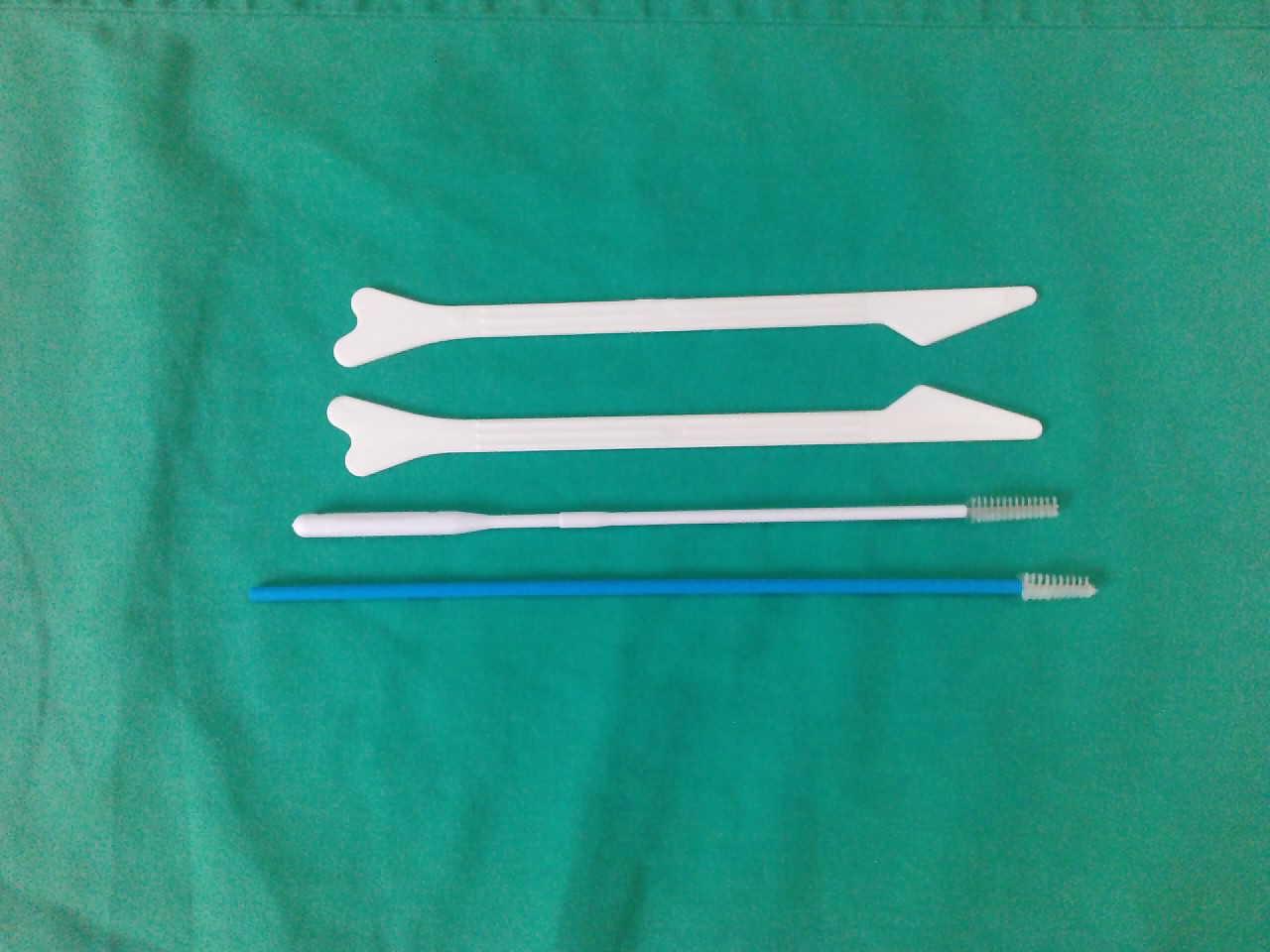 Σπάτουλες και ψήκτρες για λήψη κολποτραχηλικού υλικού
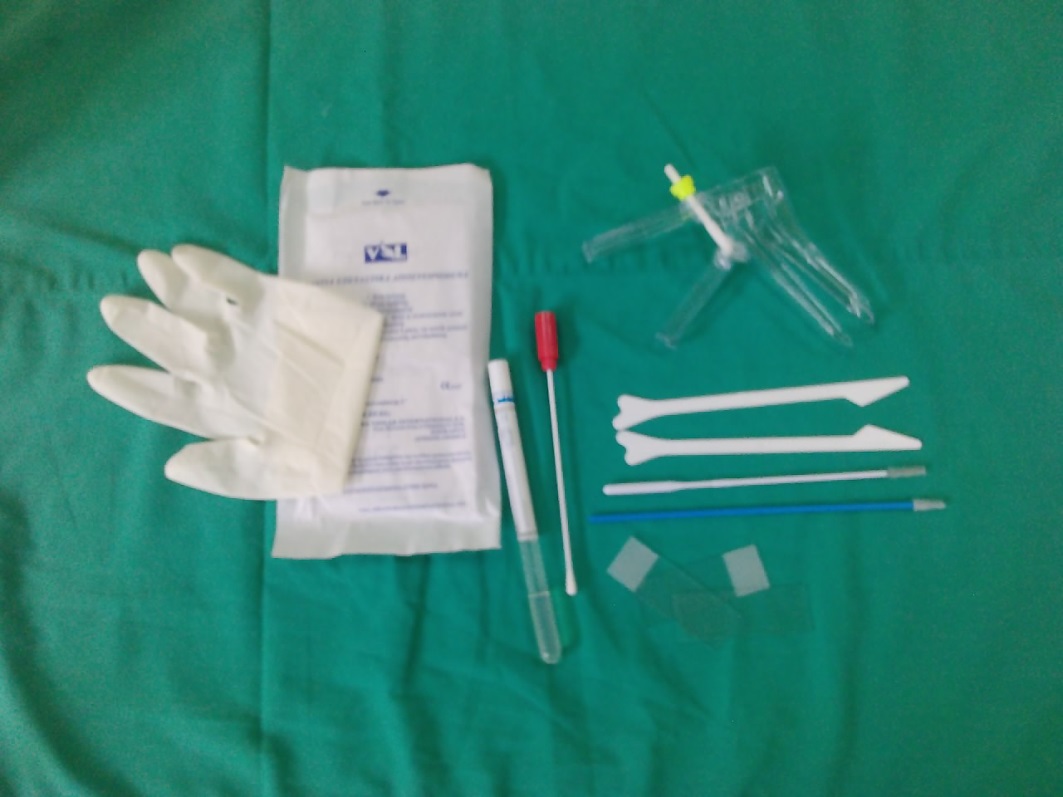 Υλικά για λήψη κολποτραχηλικού επιχρίσματος
16
Τέλος Ενότητας
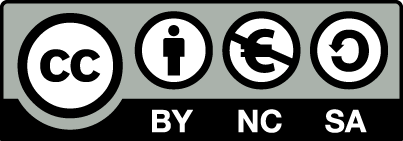 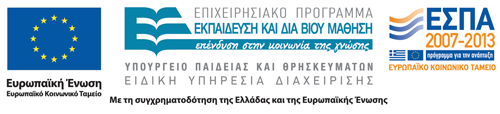 Σημειώματα
Σημείωμα Αναφοράς
Copyright Τεχνολογικό Εκπαιδευτικό Ίδρυμα Αθήνας, Αναστάσιος Κριεμπάρδης 2014. Αναστάσιος Κριεμπάρδης. «Τεχνικές λήψης βιολογικών υλικών (Θ). Ενότητα 13: Σπέρμα – Κολποτραχηλικό υγρό». Έκδοση: 1.0. Αθήνα 2014. Διαθέσιμο από τη δικτυακή διεύθυνση: ocp.teiath.gr.
Σημείωμα Αδειοδότησης
Το παρόν υλικό διατίθεται με τους όρους της άδειας χρήσης Creative Commons Αναφορά, Μη Εμπορική Χρήση Παρόμοια Διανομή 4.0 [1] ή μεταγενέστερη, Διεθνής Έκδοση.   Εξαιρούνται τα αυτοτελή έργα τρίτων π.χ. φωτογραφίες, διαγράμματα κ.λ.π., τα οποία εμπεριέχονται σε αυτό. Οι όροι χρήσης των έργων τρίτων επεξηγούνται στη διαφάνεια  «Επεξήγηση όρων χρήσης έργων τρίτων». 
Τα έργα για τα οποία έχει ζητηθεί άδεια  αναφέρονται στο «Σημείωμα  Χρήσης Έργων Τρίτων».
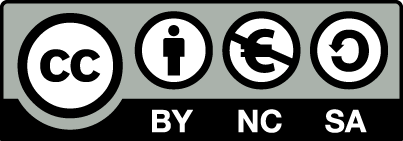 [1] http://creativecommons.org/licenses/by-nc-sa/4.0/ 
Ως Μη Εμπορική ορίζεται η χρήση:
που δεν περιλαμβάνει άμεσο ή έμμεσο οικονομικό όφελος από την χρήση του έργου, για το διανομέα του έργου και αδειοδόχο
που δεν περιλαμβάνει οικονομική συναλλαγή ως προϋπόθεση για τη χρήση ή πρόσβαση στο έργο
που δεν προσπορίζει στο διανομέα του έργου και αδειοδόχο έμμεσο οικονομικό όφελος (π.χ. διαφημίσεις) από την προβολή του έργου σε διαδικτυακό τόπο
Ο δικαιούχος μπορεί να παρέχει στον αδειοδόχο ξεχωριστή άδεια να χρησιμοποιεί το έργο για εμπορική χρήση, εφόσον αυτό του ζητηθεί.
Επεξήγηση όρων χρήσης έργων τρίτων
Δεν επιτρέπεται η επαναχρησιμοποίηση του έργου, παρά μόνο εάν ζητηθεί εκ νέου άδεια από το δημιουργό.
©
διαθέσιμο με άδεια CC-BY
Επιτρέπεται η επαναχρησιμοποίηση του έργου και η δημιουργία παραγώγων αυτού με απλή αναφορά του δημιουργού.
διαθέσιμο με άδεια CC-BY-SA
Επιτρέπεται η επαναχρησιμοποίηση του έργου με αναφορά του δημιουργού, και διάθεση του έργου ή του παράγωγου αυτού με την ίδια άδεια.
διαθέσιμο με άδεια CC-BY-ND
Επιτρέπεται η επαναχρησιμοποίηση του έργου με αναφορά του δημιουργού. 
Δεν επιτρέπεται η δημιουργία παραγώγων του έργου.
διαθέσιμο με άδεια CC-BY-NC
Επιτρέπεται η επαναχρησιμοποίηση του έργου με αναφορά του δημιουργού. 
Δεν επιτρέπεται η εμπορική χρήση του έργου.
Επιτρέπεται η επαναχρησιμοποίηση του έργου με αναφορά του δημιουργού
και διάθεση του έργου ή του παράγωγου αυτού με την ίδια άδεια.
Δεν επιτρέπεται η εμπορική χρήση του έργου.
διαθέσιμο με άδεια CC-BY-NC-SA
διαθέσιμο με άδεια CC-BY-NC-ND
Επιτρέπεται η επαναχρησιμοποίηση του έργου με αναφορά του δημιουργού.
Δεν επιτρέπεται η εμπορική χρήση του έργου και η δημιουργία παραγώγων του.
διαθέσιμο με άδεια 
CC0 Public Domain
Επιτρέπεται η επαναχρησιμοποίηση του έργου, η δημιουργία παραγώγων αυτού και η εμπορική του χρήση, χωρίς αναφορά του δημιουργού.
Επιτρέπεται η επαναχρησιμοποίηση του έργου, η δημιουργία παραγώγων αυτού και η εμπορική του χρήση, χωρίς αναφορά του δημιουργού.
διαθέσιμο ως κοινό κτήμα
χωρίς σήμανση
Συνήθως δεν επιτρέπεται η επαναχρησιμοποίηση του έργου.
21
Διατήρηση Σημειωμάτων
Οποιαδήποτε αναπαραγωγή ή διασκευή του υλικού θα πρέπει να συμπεριλαμβάνει:
το Σημείωμα Αναφοράς
το Σημείωμα Αδειοδότησης
τη δήλωση Διατήρησης Σημειωμάτων
μαζί με τους συνοδευόμενους υπερσυνδέσμους.
Χρηματοδότηση
Το παρόν εκπαιδευτικό υλικό έχει αναπτυχθεί στo πλαίσιo του εκπαιδευτικού έργου του διδάσκοντα.
Το έργο «Ανοικτά Ακαδημαϊκά Μαθήματα στο ΤΕΙ Αθήνας» έχει χρηματοδοτήσει μόνο την αναδιαμόρφωση του εκπαιδευτικού υλικού. 
Το έργο υλοποιείται στο πλαίσιο του Επιχειρησιακού Προγράμματος «Εκπαίδευση και Δια Βίου Μάθηση» και συγχρηματοδοτείται από την Ευρωπαϊκή Ένωση (Ευρωπαϊκό Κοινωνικό Ταμείο) και από εθνικούς πόρους.
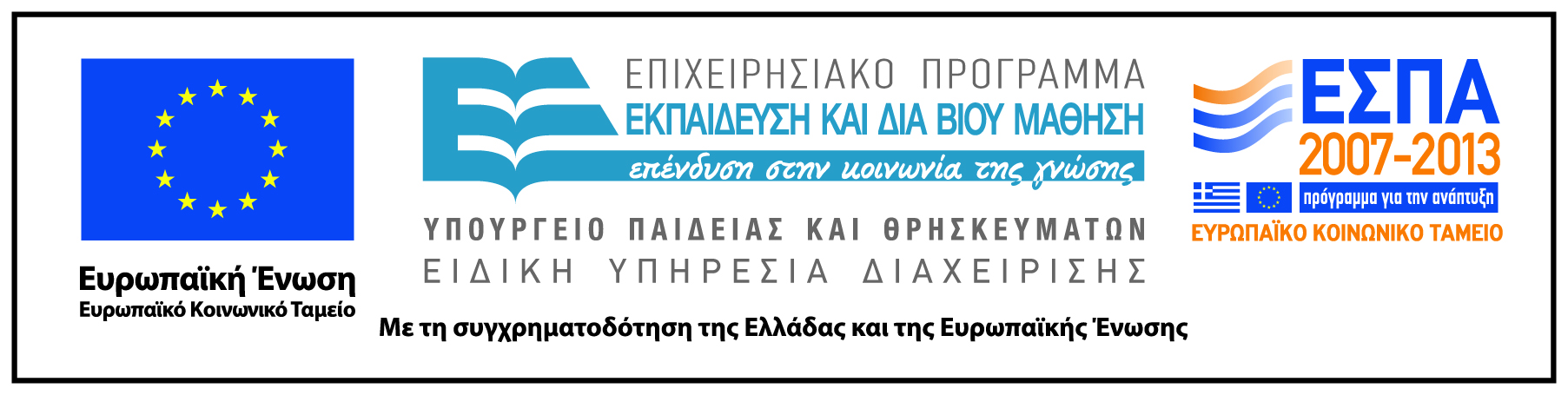